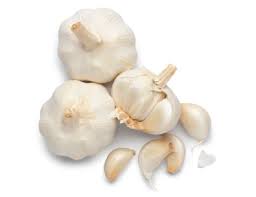 Češnjak
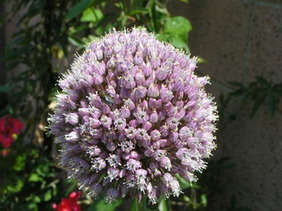 Izgled
korijen je žiličast

listovi su uski

cvjetovi su sitni, crvenkasto-ljubičasti, imaju 6 prašnika

sjemenke su vrlo sitne, crne boje
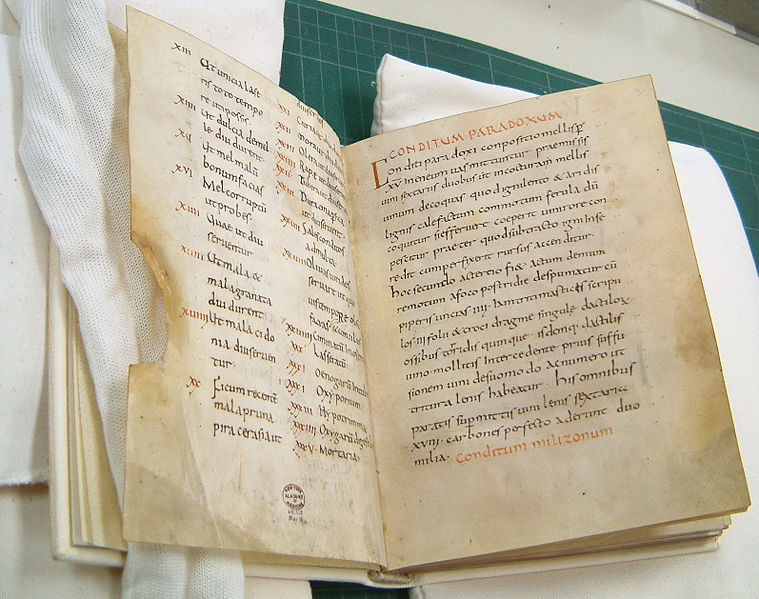 Zanimljivosti
korišten već u rimskoj, grčkoj i egipatskoj prehrani

lijek za 61 zdravstvenu tegobu

Apicijeva kuharica (najstarija kuharica na svijetu ) 

protiv demona, vukodlaka i vampira
Općenito
bijeli luk – Allium sativum (latinski)

iz porodice Alliaceae

potječe iz srednje Azije

najveći svjetski proizvođač češnjaka je:
   Kina

 kao začin i u medicini te kao i eterično ulje
Uloga u zdravlju
za opuštanje i pomlađivanje organizma 

čišćenje krvnih žila od masnih naslaga te prevenciju srčanog i moždanog udara

sprečava nastanak tumora, poboljšava vid

sadrži vitamin C, B6, selen, magnezij, kalij, kalcij
Hvala na pažnji!
Literatura: http://alternativa-za-vas.com/index.php/clanak/article/tibetanski-recepti
                :http://hr.wikipedia.org/wiki/%C4%8Ce%C5%A1njak
Dominik Kiseljak , 8.b